Practical General Physics Review
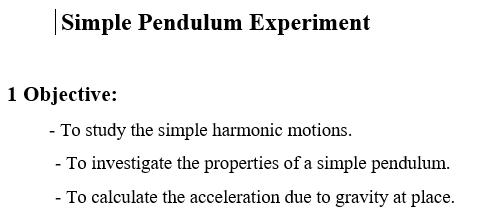 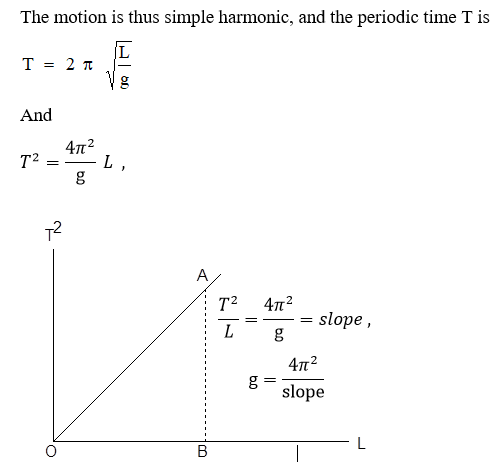 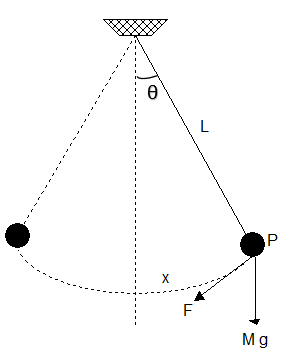 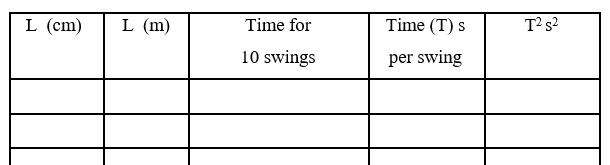 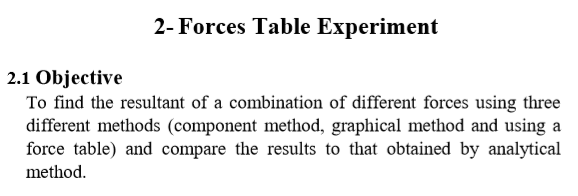 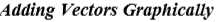 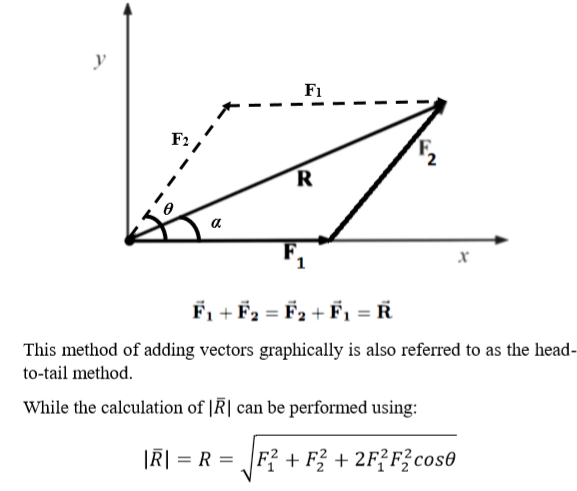 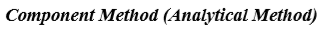 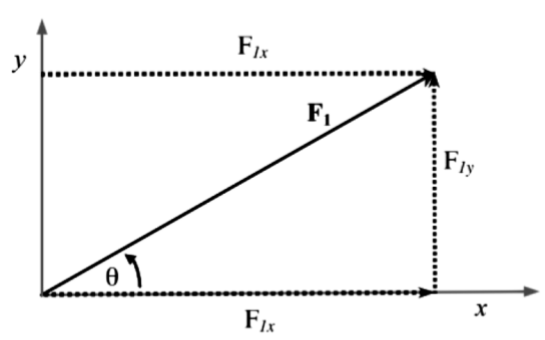 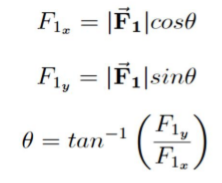 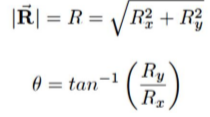 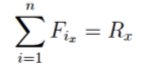 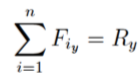 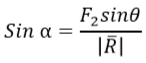 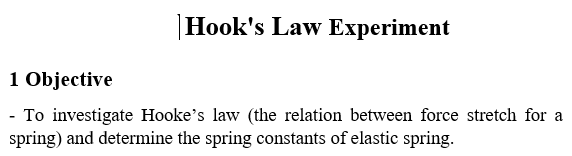 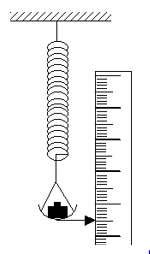 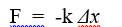 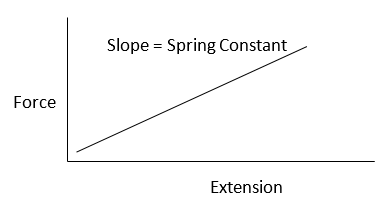 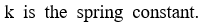 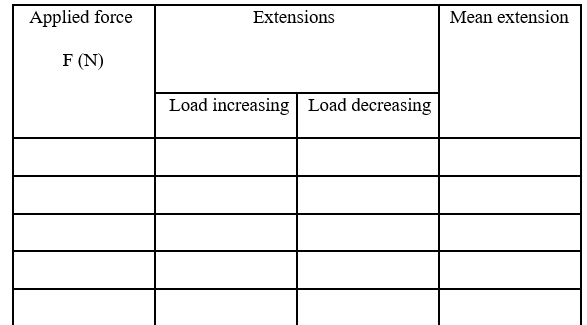 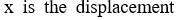 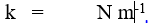 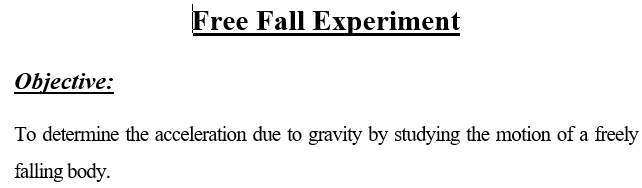 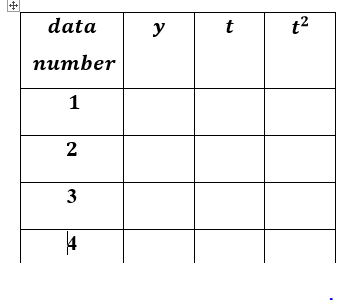 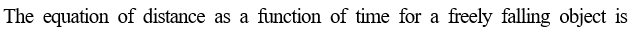 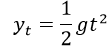 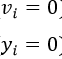 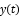 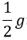 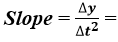 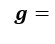 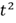 Ohm's law experiment
Objective: Study the relationship between electrical current, voltage, known as Ohm's Law V = IR
Plot the relation between I (on x axis) and V ( on y axis)
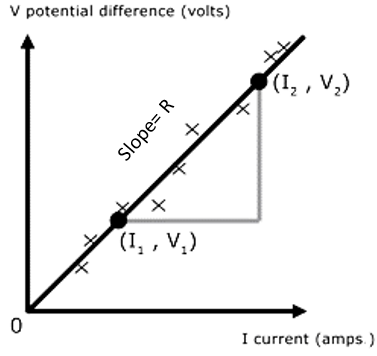 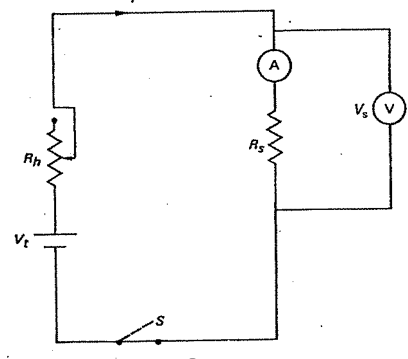 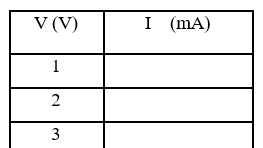 Meter Bridge Experiment
 Objective:
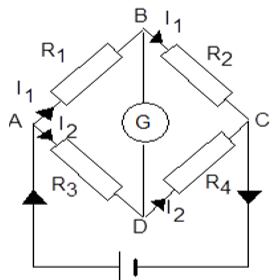 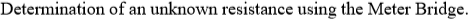 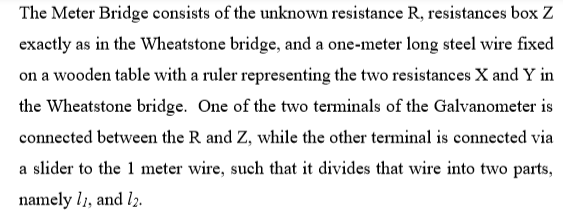 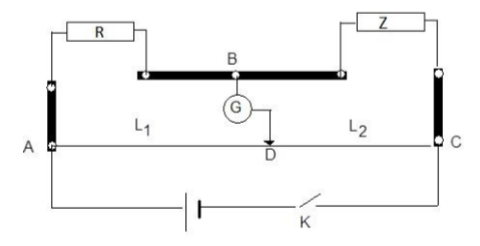 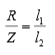 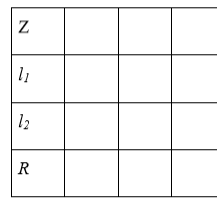 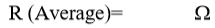 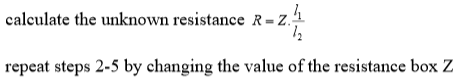 Series and Parallel connections of resistors
Object: determine the equivalent resistances of two resistors in series and in parallel.
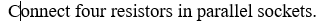 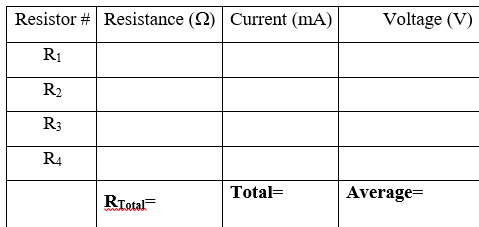 resistors in parallel
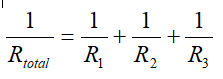 resistors in series
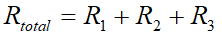 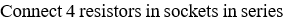 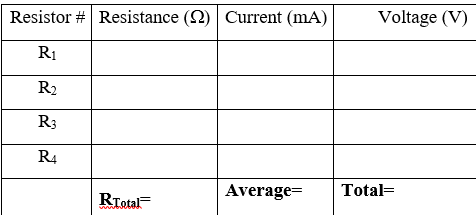 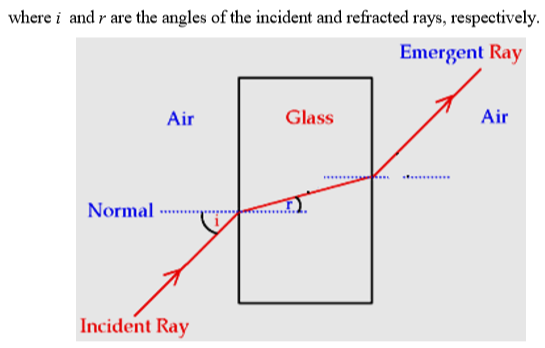 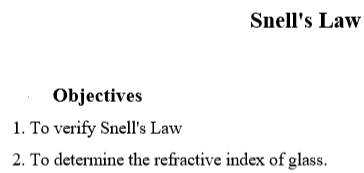 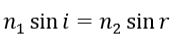 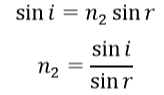 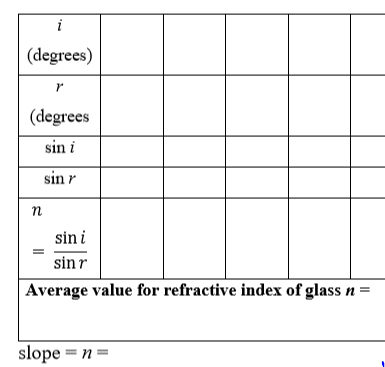 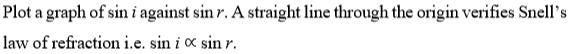 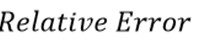 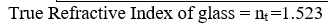 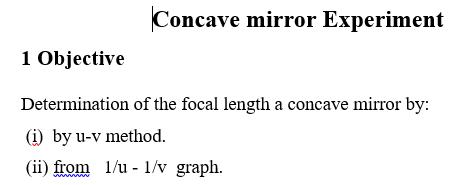 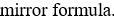 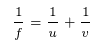 Focal length by a graphical method 
 From 1/u – 1/v graph
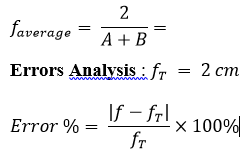 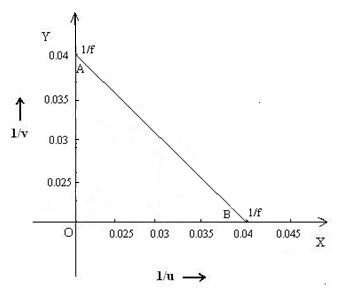 - distance between mirror and object (u)
- distance between mirror and image (v)
- focal length of the mirror (f)
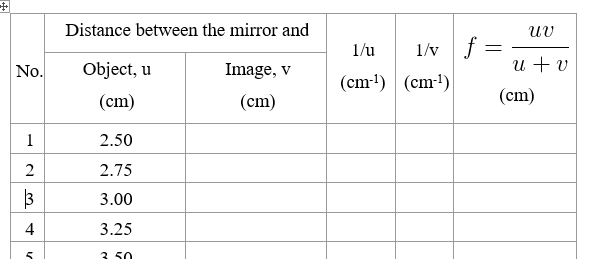 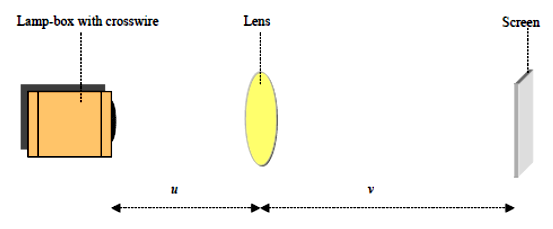 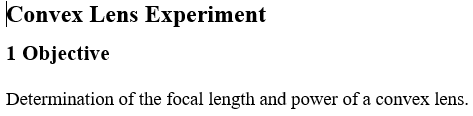 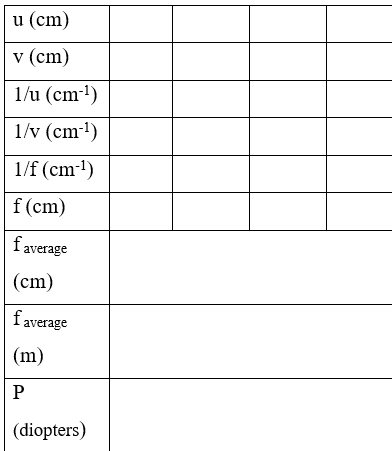 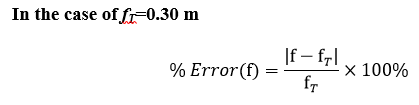 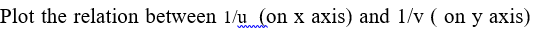 Good luck for your exam